Biblijsko Trojstvo
Kliknite na ekran za prikaz sledećeg slajda...
Postoji Jedan Bog
Tri Božanska Lica
Međusobno Jednaka i Večna
Uobičajene Greške u Interpretaciji Trojstva:
Modalizam
Subordinacija
Triteizam
MODALIZAM
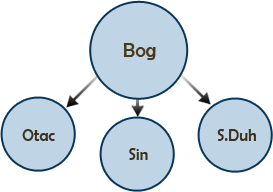 - Modalizam uči da je Bog jedna 
  osoba koja se manifestuje u tri 
  različite forme ili moda.
SUBORDINACIJA
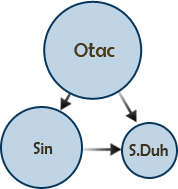 - Subordinacija tvrdi da su Sin    i Sveti Duh podređeni Ocu po    svojoj prirodi i postojanju.
TRITEIZAM
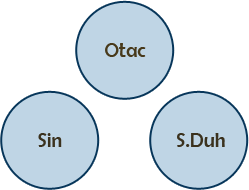 - Triteizam poriče postojanje 
   jednog, dok uči da postoje 
   tri Boga.
Ponekad se radi poređenjakoriste pogrešne ilustracije...
Slede primeri...
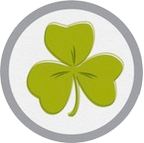 Detelina sa tri lista
Ilustracija:   Trojstvo je kao detelina sa tri lista jer iako                       postoje tri dela, još uvek predstavlja jednu                          celinu.
Greška:          Politeizam.
Objašnjenje: Svaki list je samo deo deteline i nemože se                       reći da predstavlja celinu. U Trojstvu,                       svako lice je u potpunosti Bog.
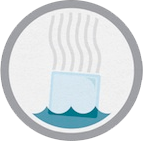 Voda-Led-Para
Ilustracija:   Trojstvo je kao voda jer ona može biti led                      para ili voda pa ipak ostati H2O.
Greška:          Modalizam.
Objašnjenje: Voda ne može imati sve tri forme u isto                          vreme. Kod Trojstva, Bog  je u svakom                        trenutku svako lice Božanstva.
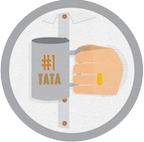 Otac-Sin-Suprug
Ilustracija:   Trojstvo je kao čovek koji je u isto vreme                       i otac i sin i suprug. On je jedan čovek                       ali ima tri uloge.
Greška:          Modalizam.
Objašnjenje: Otac, sin i suprug, predstavljaju funkciju                       ili ulogu jedne osobe. Kod trojstva, Bog                        predstavlja tri odvojene ličnosti a ne jed-                       nu ličnost sa tri funkcije ili uloge.
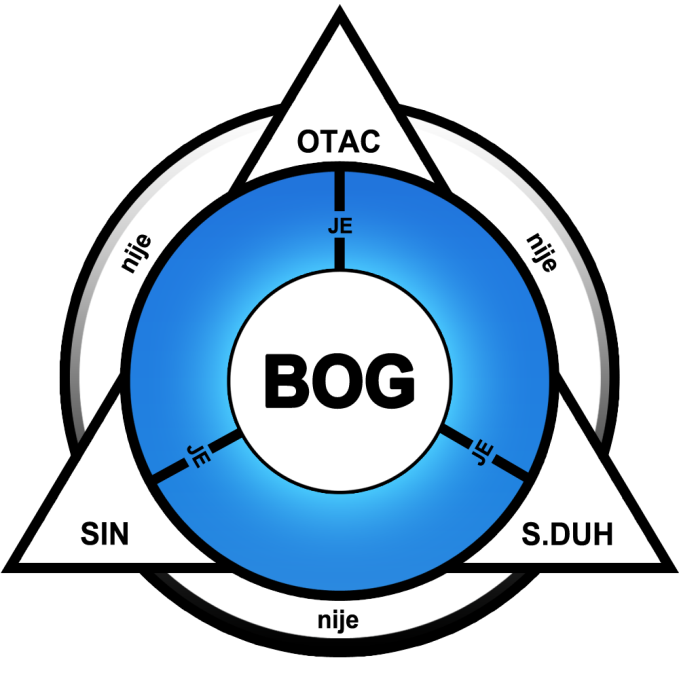 Primer Dobre Ilustracije
Funkcija Trojstva
Bog večno postoji kao Otac, Sin i Sveti Duh – trojedinstvo lica od kojih je svako u potpunosti Bog ali je On samo jedan. Ipak svako lice Božanstva je odvojeno po svojoj glavnoj funkciji i odnosu prema svetu kroz stvaranje i otkupljenje:  Otac planira, Sin izvršava, Sveti Duh primenjuje.
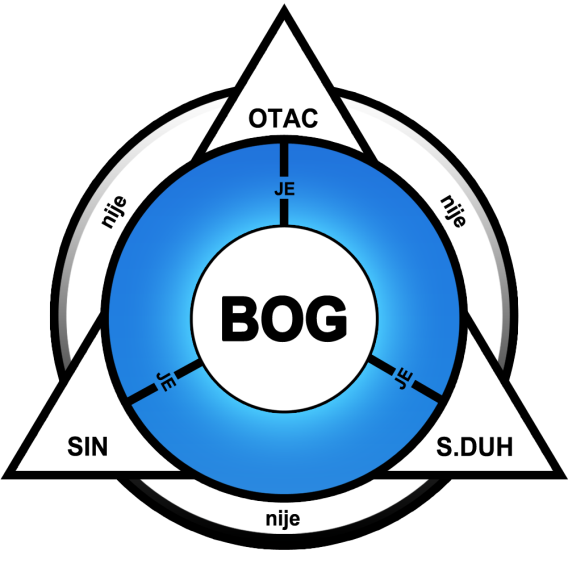 Bog Otac je veliki arhitekta stvaranja,   otkupljenja i ispunje-nja, koji planira  rukovodi i šalje. Sin i Sveti Duh se svoje-voljno podređuju Njemu u vladavini iako su jednaki po svojoj Božanskoj prirodi.
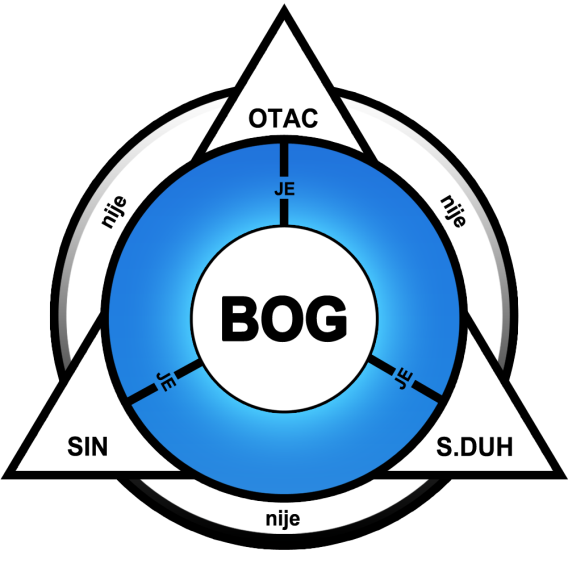 Bog Sin se pokorava Ocu, obavlja iskupljenje i sa Ocem šalje Svetoga Duha da dovrši posao koji je On započeo. Kroz sve što čini proslavlja Oca.
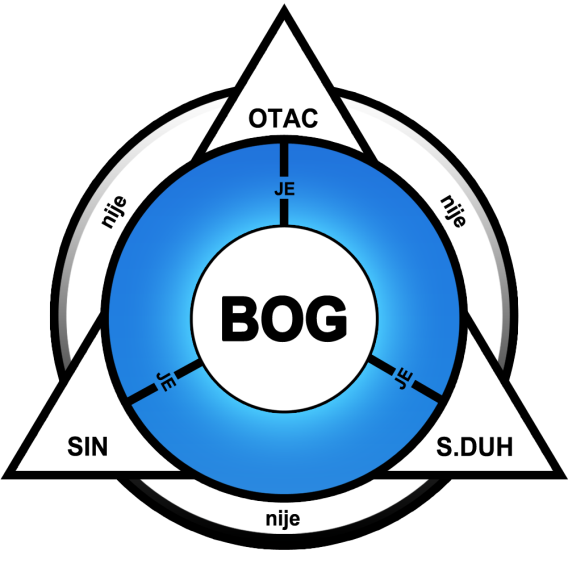 Bog Sveti Duh do kraja ispunjava posao koji je isplanirao Otac i započeo Sin. Kroz sve što čini proslavlja Sina.
Biblijsko Trojstvo